Global Agricultural Packaging Market Regional Analysis, 2023
Europe
XX.X%
APAC
XX.X%
North America
33.1%
MEA
X.X%
Latin America
X.X%
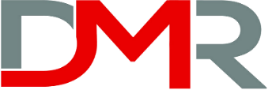 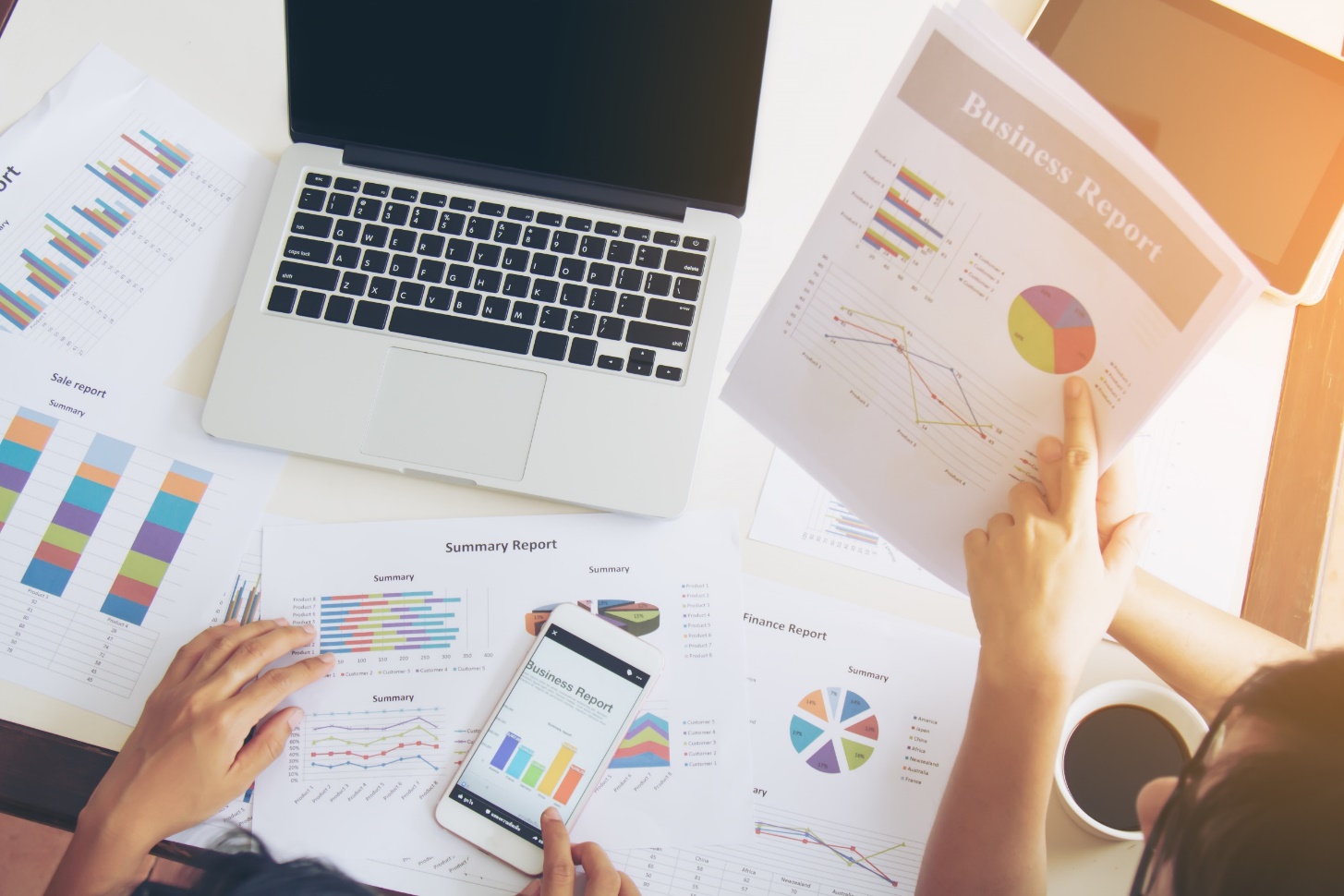 Dimension 
Market
Research
Application Share Analysis, 2023
Global Agricultural Packaging Market Size
(USD Million), 2023
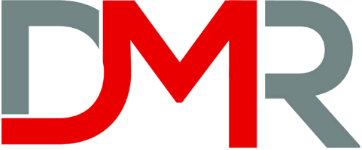 7,187.7
CAGR
2023-2032
5.5%
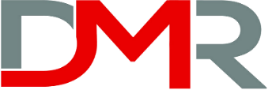